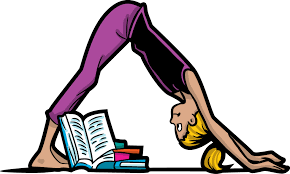 The 7 Strategies (Mental Processes) of 
Effective Reading Comprehension:
How Skillful Readers Think
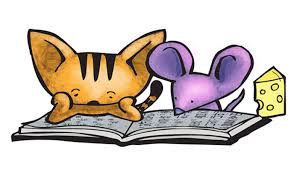 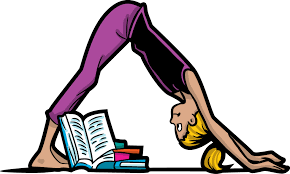 The 7 Strategies (Mental Processes) of 
Effective Reading Comprehension:
How Skillful Readers Think
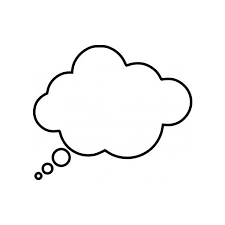 1:  Activate Background Knowledge
What do I already
know about this?
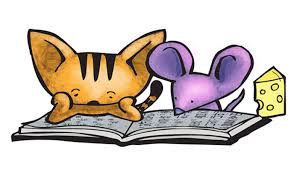 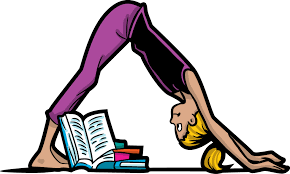 The 7 Strategies (Mental Processes) of 
Effective Reading Comprehension:
How Skillful Readers Think
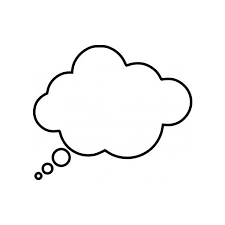 2: Draw inferences
I’m reading between
the lines.
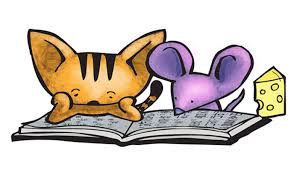 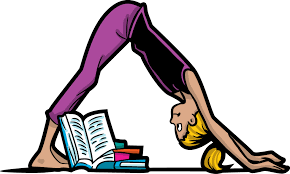 The 7 Strategies (Mental Processes) of 
Effective Reading Comprehension:
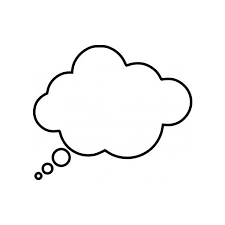 How Skillful Readers Think
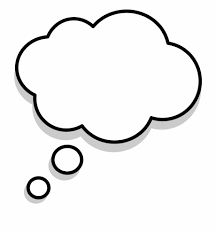 I should
find out what
this word means.
3: Self-Monitor
I should reread this.
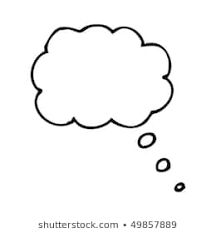 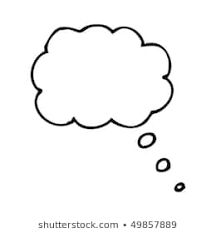 I shouldn’t
try to read
when I’m tired.
I can’t concentrate
with all the noise
around me.
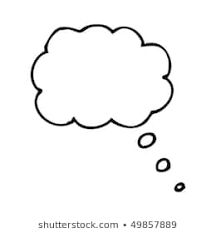 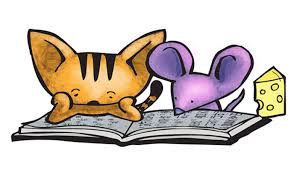 This might make
more sense if I
slowed down.
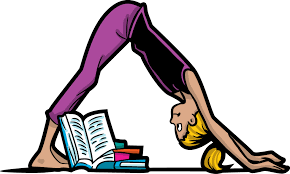 The 7 Strategies (Mental Processes) of 
Effective Reading Comprehension:
How Skillful Readers Think
4:  Ask questions
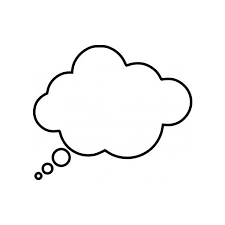 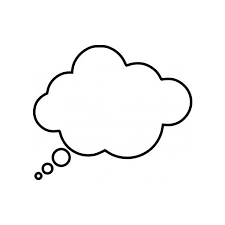 What the..?
Huh?
I wonder why…
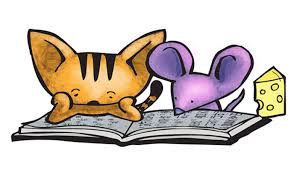 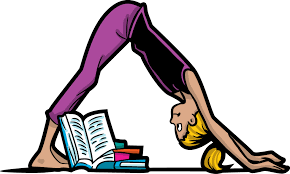 The 7 Strategies (Mental Processes) of 
Effective Reading Comprehension:
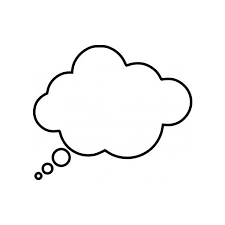 How Skillful Readers Think
5: Determine importance
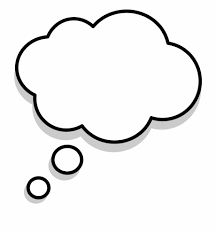 This is a key point…
This is a little 
side trip…
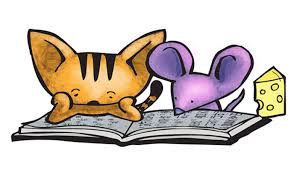 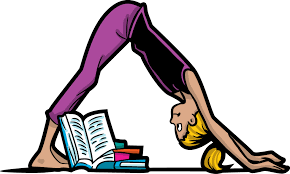 The 7 Strategies (Mental Processes) of 
Effective Reading Comprehension:
How Skillful Readers Think
6: Visualize/Organize
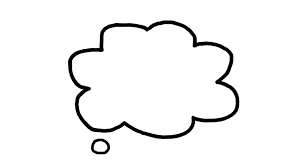 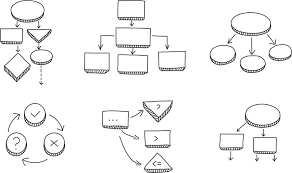 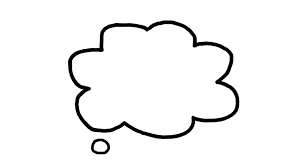 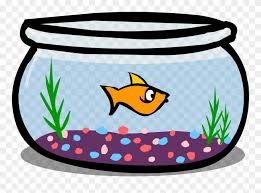 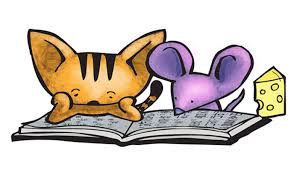 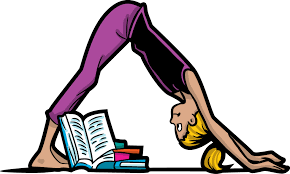 The 7 Strategies (Mental Processes) of 
Effective Reading Comprehension:
How Skillful Readers Think
7: Summarize
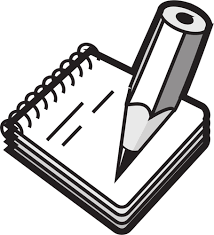 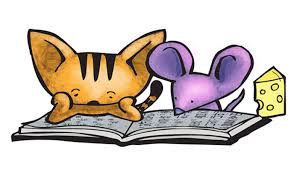 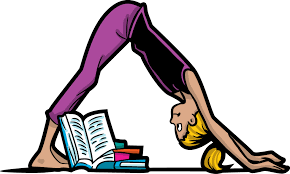 The 7 Strategies (Mental Processes) of 
Effective Reading Comprehension:
How Skillful Readers Think
euvzailis /ageionzr
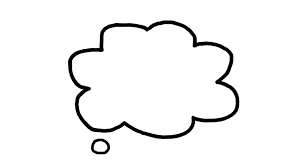 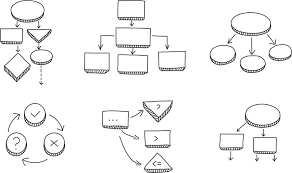 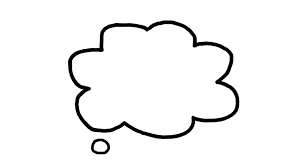 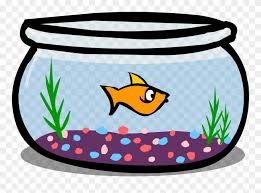 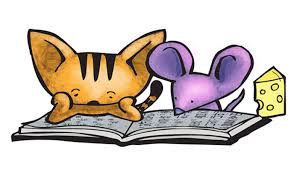 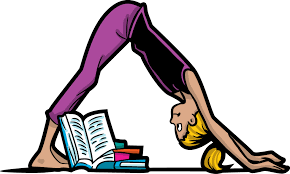 The 7 Strategies (Mental Processes) of 
Effective Reading Comprehension:
How Skillful Readers Think
sak tqssioeun
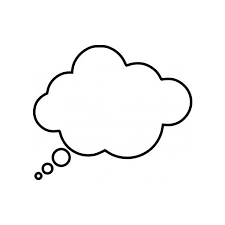 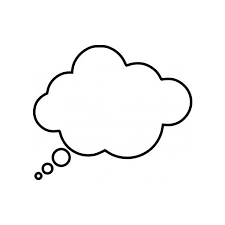 What the..?
Huh?
I wonder why…
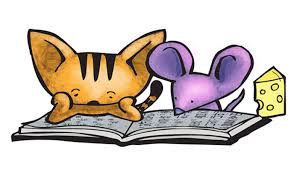 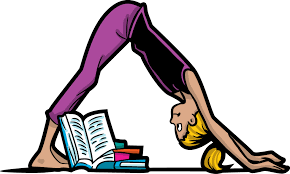 The 7 Strategies (Mental Processes) of 
Effective Reading Comprehension:
How Skillful Readers Think
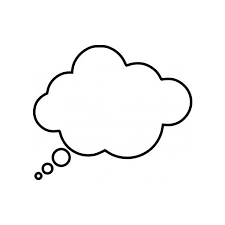 Icvtteaa  dbnaucokrg wgeeoklnd
What do I already
know about this?
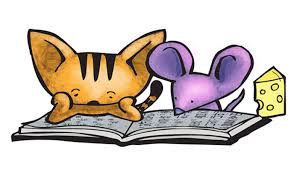 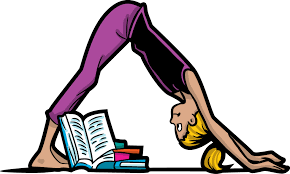 The 7 Strategies (Mental Processes) of 
Effective Reading Comprehension:
How Skillful Readers Think
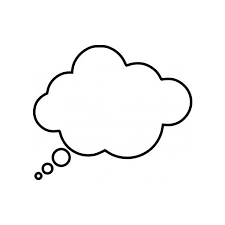 ward sieeefnnrc
I’m reading between
the lines.
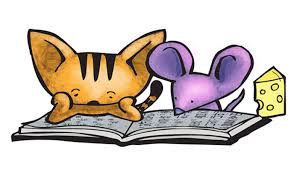 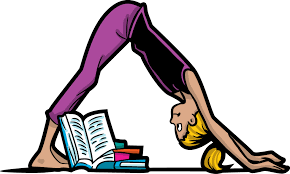 The 7 Strategies (Mental Processes) of 
Effective Reading Comprehension:
How Skillful Readers Think
zmusmaeir
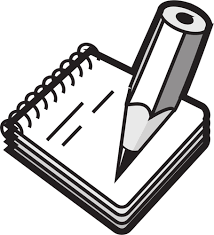 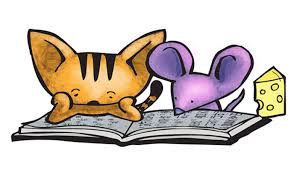 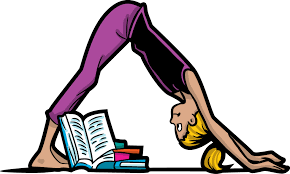 The 7 Strategies (Mental Processes) of 
Effective Reading Comprehension:
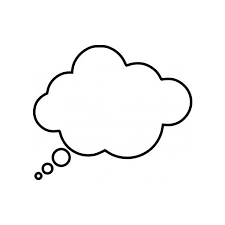 How Skillful Readers Think
eeeemdtmin ocmapniert
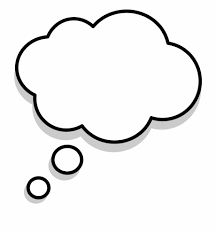 This is a key point…
This is a little 
side trip…
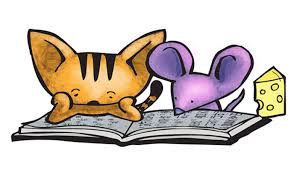 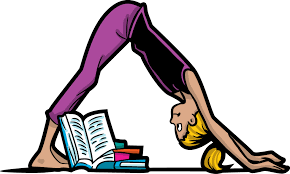 The 7 Strategies (Mental Processes) of 
Effective Reading Comprehension:
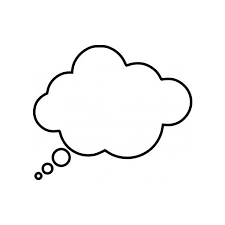 How Skillful Readers Think
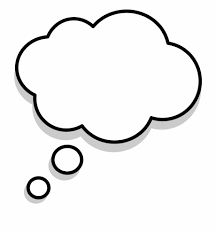 I should
find out what
this word means.
esfl-trominom
I should reread this.
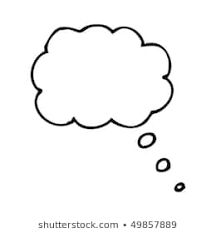 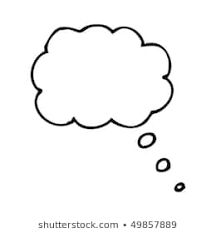 I shouldn’t
try to read
when I’m tired.
I can’t concentrate
with all the noise
around me.
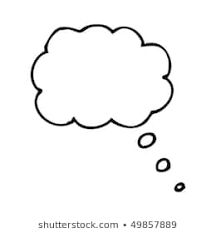 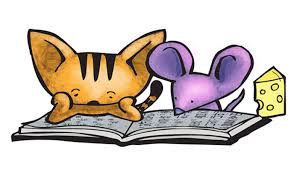 This might make
more sense if I
slowed down.